Συμπεριφορά Καταναλωτή
Διάλεξη 1
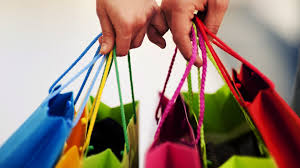 Εισαγωγή στη Συμπεριφορά Καταναλωτή
Όλοι είμαστε καταναλωτές!

Παίρνουμε αποφάσεις – κάνουμε επιλογές για τα προϊόντα!

Επιλέγουμε ΜΑΡΚΕΣ αφού συλλέξουμε πληροφορίες, αξιολογήσουμε εναλλακτικές μάρκες, συγκρίνουμε, και σχηματίσουμε στάσεις.

Μετά τη χρήση – κατανάλωση αξιολογούμε αν μας ικανοποίησε.

Στην παραπάνω διαδικασία δεν είμαστε ΜΟΝΟΙ. 

Επηρεαζόμαστε από το κοινωνικό περιβάλλον (φίλους, συναδέλφους, οικογένεια) και από το περιβάλλον ΜΚΤ (διαφήμιση, ατμόσφαιρα καταστήματος)
Γιατί είναι σημαντικό για ένα στέλεχος μάρκετινγκ να γνωρίζει το πώς συμπεριφέρεται ο καταναλωτής;
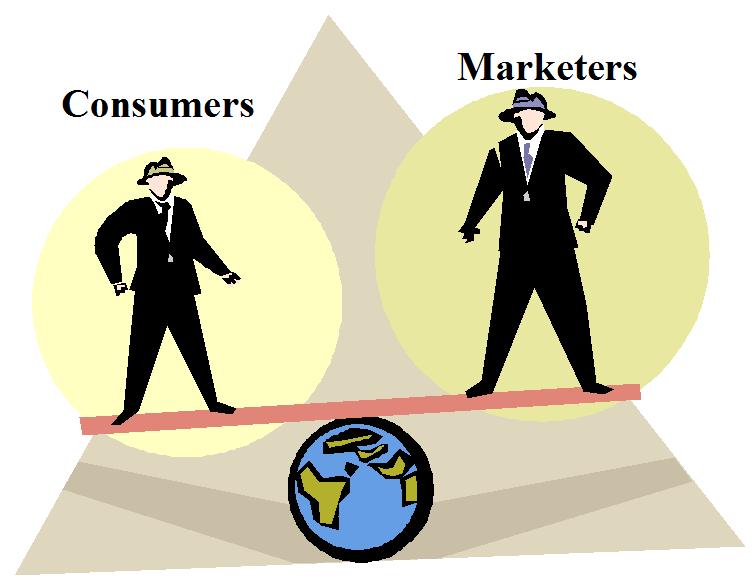 Ορισμός Συμπεριφορά Καταναλωτή
American Marketing Association
Τη δυναμική αλληλεπίδραση του συναισθήματος, της γνώσης, της συμπεριφοράς και του περιβάλλοντος μέσω της οποίας οι άνθρωποι διεξάγουν συναλλαγές στη ζωή τους.

Jacoby (1976) 
Το σύνολο των αποφάσεων των καταναλωτών σε σχέση με την απόκτηση, την κατανάλωση, και την απόρριψη αγαθών, υπηρεσιών, χρόνου και ιδεών από ανθρώπινες μονάδες λήψης αποφάσεων.
Ορισμός Συμπεριφορά Καταναλωτή
Όλες οι σχετικές με την αγορά προϊόντος δραστηριότητες, οι σκέψεις και οι επιδράσεις που συμβαίνουν πριν, στη διάρκεια, και μετά την αγορά του προϊόντος όπως αυτές πραγματοποιούνται από αγοραστές, και καταναλωτές προϊόντων, και υπηρεσιών καθώς και από αυτούς που επηρεάζουν την αγορά.
Διαφορετικοί ρόλοι Καταναλωτές-Πελάτες
Αγοραστής (buyer): το πρόσωπο που προμηθεύεται το προϊόν από την αγορά.

Πληρωτής (payer): είναι το πρόσωπο που χρηματοδοτεί την αγορά.

Χρήστης (user): είναι το πρόσωπο που καταναλώνει/χρησιμοποιεί το προϊόν, αποκομίζοντας τα οφέλη που προκύπτουν από αυτό.
Η ΣΚ μελετά τα εξής ερωτήματα:
Τι αγοράζουν οι καταναλωτές;
Γιατί το αγοράζουν;
Πότε το αγοράζουν;
Από πού το αγοράζουν;
Πόσο συχνά το αγοράζουν;
Παράδειγμα: Γιατί ένας καταναλωτής χρησιμοποιεί σαμπουάν; 
Ποια μάρκα σαμπουάν αγοράζει; 
Γιατί αγοράζει τη συγκεκριμένη μάρκα; Πως το αγοράζει; 
Πότε το αγοράζει; Από πού το αγοράζει; Πόσο συχνά το αγοράζει;
Η ΣΚ είναι διεπιστημονική
Βασίζεται σε ιδέες και θεωρίες σχετικά με τον άνθρωπο οι οποίες αναπτύχθηκαν από επιστήμονες διαφορετικών ειδικοτήτων.
Μικροοικονομική θεωρία (μεγιστοποίηση ωφελιμότητας από χρήση προϊόντων)

Κλινική ψυχολογία (ψυχολογικά κατάλοιπα και συγκρούσεις από παιδικά χρόνια – υποσυνείδητα κίνητρα καταναλωτή)

Πειραματική ψυχολογία (θεωρίες μάθησης, συνήθεια καταναλωτή – συστηματικές αγορές)

Κοινωνική ψυχολογία (ανάγκες, στάσεις και αντιλήψεις καταναλωτών σε σχέση με περιβάλλον ομάδας)

Κοινωνιολογία (επίδραση κανόνων, νορμών, και αξιών ομάδων καταναλωτών)

Πολιτιστική ανθρωπολογία (πιστεύω, αξίες, έθιμα μελών συγκεκριμένης κοινωνίας)
Προσεγγίσεις στη μελέτη ΣΚ.
Παραδοσιακή συμβατική: Χρήση πειραμάτων και επισκοπήσεων (surveys) για να εξηγήσει τη λήψη αποφάσεων και τη συμπεριφορά καταναλωτών.

Προσέγγιση Επιστήμης Μάρκετινγκ:  Μέθοδοι οικονομικής επιστήμης – στατιστική. Μαθηματικά μοντέλα – μοντέλα προσομοίωσης με χρήση τεράστιων βάσεων δεδομένων – πρόβλεψη επιλογής και συμπεριφοράς καταναλωτή.

Ερμηνευτική προσέγγιση: Χρήση τεχνικών όπως συνεντεύξεις, ομάδες εστίασης για τη σε βάθος κατανόηση της κατανάλωσης και των νοημάτων της.
Τι κερδίζει ο καταναλωτής από τη μελέτη της ΣΚ
Ενήμερος των αναγκών και των κινήτρων της αγοράς
Κατανοεί τα αποτελέσματα από τις διάφορες τακτικές προώθησης πωλήσεων του ΜΚΤ
Αναγνωρίζει την πολυπλοκότητα των αποφάσεων αγοράς και της διαδικασίας
Λαμβάνει καλύτερες αποφάσεις για την ικανοποίηση πραγματικών (φυσικών και ψυχολογικών) αναγκών.
Είναι σε θέση να ανιχνεύσει τις «παγίδες» στην αγορά (παραπλανητικά διαφημιστικά μηνύματα, επικίνδυνα προϊόντα, περίεργες προσφορές).
Πως βοηθά η μελέτη της ΣΚ τον marketer?
Καλύτερη κατανόηση των αναγκών του καταναλωτή. Πρόβλεψη και καλύτερη ικανοποίηση των αναγκών του καταναλωτή γρηγορότερα και αποτελεσματικότερα από τον ανταγωνισμό.

Βελτίωση κερδών επιχείρησης – μετατροπή αναγκών σε αποτελεσματικά προϊόντα.

Αύξηση κερδών – στόχευση σε προσηλωμένους καταναλωτές.

Αποτελεσματικότερη τμηματοποίηση καταναλωτών σε μικρότερες ομάδες με κοινά χαρακτηριστικά – επιλογή κατάλληλων καταναλωτών – στόχοι για το προϊόν.

Μείωση κόστους και σπατάλης από αποτυχίες νέων προϊόντων.

Καλύτερη τοποθέτηση και διαφοροποίηση από ανταγωνιστικά προϊόντα μέσω του κατάλληλου μείγματος ΜΚΤ.
Σύγχρονος Καταναλωτής
Ακολουθεί πιστά τις τάσεις της μόδας, των νέων τεχνολογιών και σύγχρονου τρόπου ζωής.

Προσανατολισμένος στην αξία και περισσότερο απαιτητικός.

Ευαίσθητος στην τιμή – όχι όμως σε βάρος της ποιότητας.

Αναζητά προϊόντα αποτελεσματικά που λύνουν προβλήματα.

Αγοράζει ιδιωτικά σήματα (private labels)

Φαινόμενο cross-shopping (αγοράζει ένα ακριβό σακάκι από κατάστημα κύρους και κάλτσες από το φθηνό κατάστημα της γειτονιάς)
Σύγχρονος Καταναλωτής
Περισσότερο μορφωμένος, έξυπνος και ενημερωμένος.

Δύσπιστος σε εκπτώσεις, ειδικές προσφορές.

Εκπαιδευμένος σε τεχνικές ΜΚΤ και διαφήμισης.

Λιγότερο προσηλωμένος σε μάρκες.

Απόκτηση νέων εμπειριών και συγκινήσεων που του προσφέρουν τα καινοτόμα προϊόντα.

Επιστρέφει σε κλασικές αξίες: πνευματικότητα, ανθρώπινες αξίες, απλότητα, ειλικρίνεια, προσωπική αναγέννηση, υγεία και αξιοπιστία.

Διψασμένος για χρόνο και για προϊόντα που εξοικονομούν χρόνο.
Υποδείγματα Καταναλωτών
Υπόδειγμα του Οικονομικού Ανθρώπου
Ο καταναλωτής είναι ένα λογικό ον (ορθολογικός καταναλωτής)
Κρίνει αντικειμενικά, αξιολογεί κάθε εναλλακτικό προϊόν και επιλέγει εκείνο που δίνει τη μεγαλύτερη αξία.
Υπόθεση: ο καταναλωτής γνωρίζει όλες τις εναλλακτικές μάρκες και τις χρησιμότητες τους.
Επίκεντρο το προϊόν και η τιμή του.
Δεν λαμβάνει υπόψη τη συμβολική αξία ενός προϊόντος και τους εξωγενείς παράγοντες που επηρεάζουν την αγοραστική απόφαση.
Υποδείγματα Καταναλωτών
Υπόδειγμα του Παθητικού Ανθρώπου
Ο καταναλωτής αντιμετωπίζεται ως πειθήνιος δέκτης των προσπαθειών προβολής προϊόντων από το ΜΚΤ.
Αγνοεί το ρόλο που διαδραματίζει ο άνθρωπος κατά τη λήψη αποφάσεων.
Υπόδειγμα του Γνωστικού Ανθρώπου
Ο καταναλωτής αντιμετωπίζεται ως ενεργός συλλέκτης πληροφοριών για προϊόντα ώστε να πάρει ικανοποιητικές αγοραστικές αποφάσεις.
Αγνοεί τις διαφορετικές περιπτώσεις λήψης αποφάσεων (π.χ. συστηματικές αγορές).
Υποδείγματα Καταναλωτών
Υπόδειγμα του Συναισθηματικού Ανθρώπου
Ο καταναλωτής παίρνει αγοραστικές αποφάσεις βάσει υποκειμενικών κριτηρίων όπως αγάπη, φόβος, υπερηφάνεια, στοργή, παρά βασιζόμενος σε αντικειμενικά κριτήρια
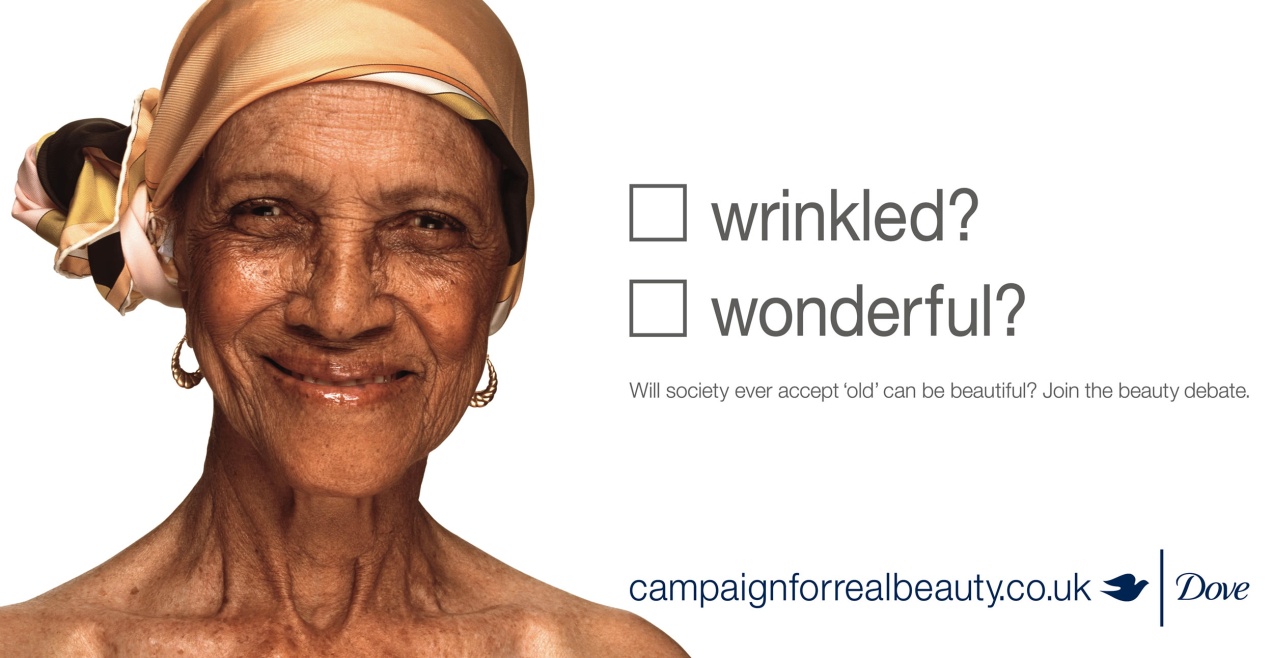 Γενικό Υπόδειγμα ΣΚ
Σύστημα Λήψης Αποφάσεων Καταναλωτή
Αναγνώριση προβλήματος
Αγοραστικό πρόβλημα: σημαντική διαφορά ανάμεσα στην τωρινή κατάσταση των πραγμάτων και την επιθυμητή/ιδανική τους κατάσταση.

Μετακίνηση της πραγματικής κατάστασης προς τα κάτω:
Ύπαρξη ανάγκης ή προβλήματος που πρέπει να λυθεί
Π.χ. κάποιος που μένει από βενζίνη στην Εγνατία οδό.

Μετακίνηση ιδανικής κατάστασης προς τα επάνω:
Αναγνώριση ευκαιρίας – μετατόπιση προδιαγραφών σύγκρισης
Π.χ. αναγνώριση ανάγκης αγοράς νέου αυτοκινήτου με καλύτερες επιδόσεις επειδή εκτέθηκε σε ένα διαφορετικό και καλύτερης ποιότητας αυτοκίνητο.
Δυο τύποι αναγκών
Ιεράρχηση ανθρώπινων αναγκών κατά Maslow
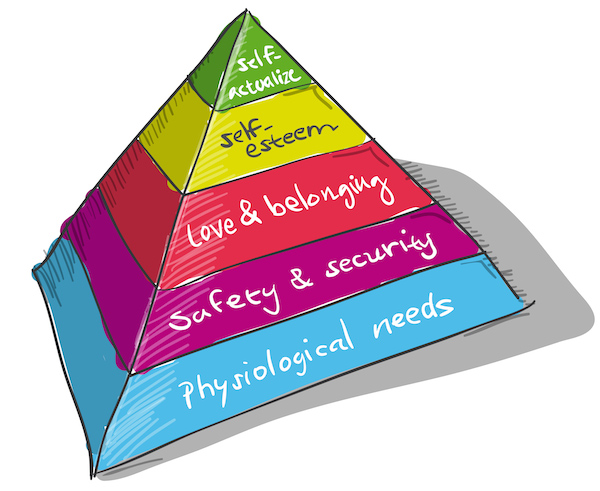 Ανάγκες, Κίνητρα, Στόχοι
Για να ικανοποιήσουν τις ανάγκες τους οι καταναλωτές θέτουν στόχους.

Οι στόχοι αυτοί ουσιαστικά αποτελούν τα κίνητρα που θα ξεκινήσουν τη διαδικασία λήψης απόφασης.

Οι καταναλωτές όταν αποφασίζουν όμως έχουν διάφορα κίνητρα που τις περισσότερες φορές συγκρούονται.
Τύποι Σύγκρουσης Κινήτρων
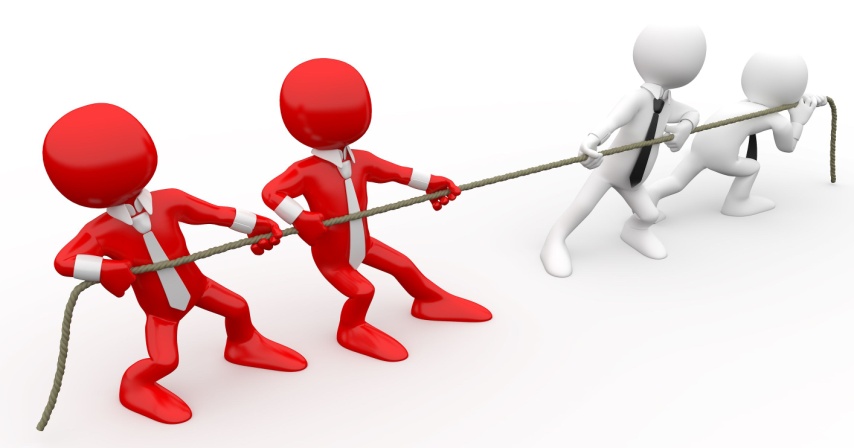 Προσέγγιση – Προσέγγιση: δυο θετικοί στόχοι. Επιλογή ανάμεσα σε δυο επιθυμητές μάρκες.

Αποφυγή – Αποφυγή: δυο αρνητικοί στόχοι. Επιδιόρθωση παλιού laptop ή αγορά νέου.

Προσέγγιση – Αποφυγή: Ένας θετικός και ένας αρνητικός στόχος. Αγορά ενός επιθυμητού προϊόντος που συνοδεύεται από αρνητικές συνέπειες (π.χ. παγωτό που θα βγάλει τον καταναλωτή εκτός προγράμματος δίαιτας)
Διαδικασία Κινητροποίησης/Έγερσης Ανάγκης
Το ερέθισμα που θα οδηγήσει στην αναγνώριση ανάγκης πρέπει να:

Κερδίσει την προσοχή (attention)
Να γίνει κατανοητό (perception)
Να διατηρηθεί στη μνήμη (retention)

Για να μεταβεί από την αναγνώριση της ανάγκης στο στάδιο συλλογής πληροφοριών θα πρέπει ο καταναλωτής πρέπει να βρεθεί σε κατάσταση έντασης.
Επεξεργασία Πληροφοριών
Επεξεργασία πληροφοριών
Επεξεργασία πληροφοριών
Παράγοντες που επηρεάζουν την διαδικασία αναζήτησης πληροφοριών
Ποιότητα και ποσότητα πληροφοριών
Τρόπος που παρουσιάζονται οι πληροφορίες στον καταναλωτή (π.χ. κιμάς 75% χωρίς λίπος ή 25% με λίπος)
Χρονική σειρά που κάποιος εκτίθεται στην πηγή πληροφόρησης (χρονικά πρώτες)
Διαθέσιμος χρόνος για συλλογή πληροφοριών (χρονικά πιεσμένοι καταναλωτές επηρεάζονται από βιτρίνες, σχετικά άρθρα, word-of-mouth, διαφημίσεις)
Ηλικία 
Ανάμειξη
Φύλο (γυναίκες – περισσότερες λεπτομέρειες ενώ οι άνδρες στο συνολικό – σφαιρικό μήνυμα)
Τύπος καταναλωτή (λογικοί καταναλωτές)
Εκτεταμένη Λήψη Αποφάσεων
Εφαρμόζεται όταν ο καταναλωτής αξιολογεί διάφορες μάρκες του προϊόντος με λεπτομερή και διεξοδικό τρόπο.
Συλλέγει πληροφορίες για να αξιολογήσει όσο το δυνατόν περισσότερες μάρκες.
Το προϊόν είναι ακριβό, έχει μεγάλο κύκλο ζωής, είναι υψηλού κινδύνου, υψηλής ανάμιξης, υψηλής τεχνολογίας, 
Για παράδειγμα: αυτοκίνητο, διαμέρισμα, πακέτο μετοχών.
Εκτεταμένη λήψη αποφάσεων
Τι πρέπει να κάνει ο marketer όταν το προϊόν σχετίζεται με Εκτεταμένη Λήψη
Να κατανοήσεις τις ενέργειες των καταναλωτών για συλλογή και αξιολόγηση των πληροφοριών.

Να βοηθήσει τους αγοραστές να μάθουν τα κριτήρια αγοράς στα οποία η μάρκα αξιολογείται πιο θετικά σε σύγκριση με τα ανταγωνιστικά.

Βασικό ρόλο διαδραματίζει η πληροφοριακή διαφήμιση που κάνει πιο εύκολη τη συλλογή πληροφοριών.

Συγκριτική διαφήμιση βοηθάει επίσης.
Περιορισμένη Λήψη Αποφάσεων
Λιγότερο πολύπλοκη από την εκτεταμένη.

Προϊόντα που αγοράζονται σε τακτική βάση.

Κυκλοφορία μιας νέας μάρκας προϊόντος που ο καταναλωτής γνωρίζει πολύ καλά.

Περιορισμένη διαδικασία επεξεργασίας πληροφοριών.

Στην περίπτωση της κυκλοφορίας νέας μάρκας, o marketer πρέπει να σχεδιάσει ένα πρόγραμμα ενημέρωσης για να τονίσει τα οφέλη και τα χαρακτηριστικά της νέας μάρκας & τις διαφορές από τις ανταγωνιστικές μάρκες.
Μηχανική ή Αυτόματη Λήψη Αποφάσεων (Αποφάσεις από συνήθεια)
Πιο απλή διαδικασία λήψης απόφασης.

Ο καταναλωτής αποφασίζει γρήγορα χωρίς την καταβολή σημαντικής πνευματικής προσπάθειας.

Τα προϊόντα δεν θεωρούνται σημαντικά για τον καταναλωτή, είναι αρκετά φθηνά, και τα αγοράζει συχνά.

Για παράδειγμα το ψωμί, το απορρυπαντικό, η βενζίνη.
Μηχανική ή Αυτόματη Λήψη Αποφάσεων (Αποφάσεις από συνήθεια)
Ικανοποίηση τωρινών καταναλωτών με ίδια σταθερή ποιότητα.

Προσέλκυση νέων αγοραστών με το να σπάσει τις συνήθειες των καταναλωτών να αγοράζουν ανταγωνιστικά προϊόντα. 

Τακτικές: εισαγωγή νέων χαρακτηριστικών, ειδικές τιμές, προσφορές,
Κανόνες Λήψης Αποφάσεων
Σύνολο πιθανών εναλλακτικών μαρκών
Υποσύνολο μαρκών που γνωρίζουμε ότι, υπάρχουν (awareness set)
Υποσύνολο μαρκών 
που δεν 
γνωρίζουμε
Υποσύνολο θεώρησης
Μάρκες που θεωρούμε αποδεκτές 
(evoked set)
Αδιάφορο Υποσύνολο
Εναλλακτικές Μάρκες υποστήριξης
(inert set)
Ανάρμοστο Υποσύνολο
Μάρκες που αποφεύγουμε
(ineπt set)
Συγκεκριμένη 
μάρκα που αγοράσαμε
Μάρκες που θεωρήσαμε αποδεκτές αλλά δεν αγοράσαμε
Πολυχαρακτηριστική προσέγγιση στη λήψη αποφάσεων
Κανόνες Λήψης Αποφάσεων
Αποζημιωτικό Υπόδειγμα
Οι καταναλωτές αξιολογούν τη μάρκα σε όλα τα σημαντικά γι’ αυτούς κριτήρια-χαρακτηριστικά.
Αξιολογούν με βάση το κάθε ένα από τα χαρακτηριστικά και μετά επιλέγουν τη μάρκα με το μεγαλύτερο σκορ αξιολόγησης.
Παράγει μια βέλτιστη επιλογή – και καταλήγει σε μια μοναδική λύση.
Μη Αποζημιωτικό Υπόδειγμα
Οι καταναλωτές βαθμολογούν με βάση μόνο ένα κριτήριο τη φορά αντί να αξιολογούν κάθε μάρκα σε όλα τα χαρακτηριστικά της.
[Speaker Notes: Θετική αξιολόγηση ενός χαρακτηριστικού δεν αποζημιώνει τη συνολική αξιολόγηση ενός άλλου χαρακτηριστικού κριτηρίου της μάρκας.]
Συνδετικός Κανόνας
Ο καταναλωτής καθορίζει το σημείο ελάχιστης απόδοσης (μεταίχμιο) για κάθε χαρακτηριστικό.
Οι μάρκες που θα πέσουν κάτω από το μεταίχμιο εξαλείφονται από περαιτέρω εξέταση. Απορρίπτονται.
Αποδέχεται ως λύσεις μάρκες που ξεπερνούν τα μεταίχμια. 
Γρήγορος αποκλεισμός των ακατάλληλων εναλλακτικών.
Ιδιαίτερη βαρύτητα έχουν οι αρνητικές παρά οι θετικές αξιολογήσεις.
Χρησιμοποιείται για να μειωθεί ο αριθμός των εναλλακτικών μαρκών.
Για την τελική επιλογή συνήθως χρησιμοποιούν και κάποιο άλλο μοντέλο.
Διαζευκτικός Κανόνας
Οι καταναλωτές καθορίζουν ένα ελάχιστο επίπεδο απόδοσης (μεταίχμιο) για ορισμένα από τα πιο σημαντικά χαρακτηριστικά.
Οποιαδήποτε μάρκα πληροί το κατώτατο σημείο ή το ξεπερνά θεωρείται αποδεκτή.
Εντοπίζονται «καλές εναλλακτικές».
Ιδιαίτερη βαρύτητα στις θετικές αξιολογήσεις.
Τα μεταίχμια τίθενται σε υψηλά επίπεδα για ορισμένα συνήθως χαρακτηριστικά.
«Θα θεωρήσω αποδεκτές όλες τις μάρκες που είναι πραγματικά καλές σε οποιοδήποτε από τα σημαντικά για μένα χαρακτηριστικά».
Λεξικογραφικός Κανόνας
Οι καταναλωτές κατατάσσουν τα χαρακτηριστικά-κριτήρια του προϊόντος ανάλογα με τη σημαντικότητά τους και στη συνέχεια συγκρίνουν τις μάρκες με βάση το χαρακτηριστικό που θεωρούν πιο σημαντικό.

Επιλέγεται η μάρκα της οποίας η βαθμολογία στο συγκεκριμένο χαρακτηριστικό είναι η υψηλότερη.

Εάν δυο μάρκες ισοβαθμήσουν τότε η διαδικασία συνεχίζεται με το δεύτερο χαρακτηριστικό.
Κανόνας Εξάλειψης με Απόψεις
Παρόμοιος με τον λεξικογραφικό αλλά ελαστικότερος.
Σύγκριση μαρκών ανά πιο σημαντικό χαρακτηριστικό ΑΛΛΑ ο καταναλωτής θέτει επιπλέον ελάχιστα αποδεκτά επίπεδα για το κάθε σημαντικό χαρακτηριστικό.
Άρα σε οποιαδήποτε φάση της διαδικασίας γίνονται αποδεκτές εκείνες οι μάρκες που στο σημαντικό χαρακτηριστικό ξεπερνούν το μεταίχμιο.
«Θέλω να επιλέξω εκείνη τη μάρκα που έχει υψηλό επίπεδο σε ένα χαρακτηριστικό που δεν έχουν οι υπόλοιπες μάρκες»
Επομένως ο καταναλωτής καταλήγει σε μια επιλογή που έχει όλα τα επιθυμητά για το καταναλωτή χαρακτηριστικά – που έχουν οι υπόλοιπες εναλλακτικές μάρκες – συν ένα επιπλεόν.